Leading with ConfidenceIt’s All in the Prep
Presented by:
Helen Popovich, Ph.D., PRP
International Parliamentarian
Two Weeks Till Meeting
Check Bylaws
Read Minutes				
Last Year’s Meeting   
Last Meeting
Email Officers and Committee Chairs
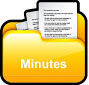 [Speaker Notes: Confirm Attendance
Confirm logistics
Determine who will have reports
Ask for proposed motions]
Ten Days Till Meeting
Email All Members
Promote Meeting
Logistics				
Important Business to Be Transacted
Program
Attach Minutes of Previous Meeting
Contact Any Expected Guests
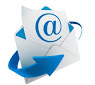 One Week Till Meeting
Follow-up Phone Call to Officers and Committee Chairs Who Haven’t Responded

Prepare the Agendas

Write Your Script

Memorize/review wording for standard procedures
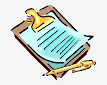 [Speaker Notes: Know the standard order of business]
Sample Agenda for Chapter
Approval of Minutes
Reports of Officers
Reports of Committees
Election of Officers
Unfinished Business                  
New Business
Program
Announcements
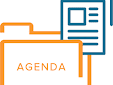 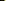 [Speaker Notes: Approval of minutes
Reports
Unfinished Business
New Business]
Sample President’s Agenda
Welcome
Opening thought – Betty Jo McMullen
1. Approval of the Minutes
2. Reports of Officers				
President
Recap of  state meeting	
Treasurer –Lupe Castillo
	Motion to approve non-budgeted $149 for ZOOM license
3. Reports of Committees
Membership – Amy Tang
	Motion to invite Janis Baker and  Maria Hernandez to join DKG
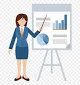 Sample President’s Agenda (continued)
Committee to Plan Summer Picnic – Karen Roberts
		Motion to hold at Bayfront Park on July 16	
4. Special Order - Election of officers – Nominations Chair – Tammy Yuan
	Nominees:
		President – Juana Sanchez
		Vice President – Jill Frank
		Secretary – Paula Adams
		Treasurer – Kadeesha Brown
	Tellers – Toni Castellano, Kim Yee
[Speaker Notes: Learn how to handle nominations from the floor.
Learn how to handle voting.]
Sample President’s Agenda (continued)
5. New Business
	Motion to change date of September meeting - Sue Newman (two-	thirds needed for approval)
6. Program – Peggy  Molloy
7. Announcements
	Next meeting – May 7, 6:30 pm at public library, room 203
	Contact Juana Sanchez js234@gmail.com if interested in serving on a 	committee next biennium
	Contact Jill Frank  jf456@gmail.com if interested in presenting a club 	program next year
[Speaker Notes: Give copies of president’s agenda to secretary and parliamentarian]
Sample of Beginning of Script
President:   Welcome to the April 9, 2023, regular meeting of Omega 		        Alpha Chapter. I am happy to see all of you here at our 	 	        second in-person meeting since the beginning of the 	 	        pandemic.
	        Betty Jo will give our opening thought. Betty Jo . . .
(Betty Jo gives thought.)
President:   Thank you, Betty Jo,
	        The minutes have been distributed. Does anyone need a 	 	        paper copy? (Pause)
	        Seeing no hands, are there any corrections to the minutes? 
	       (Pause. Repeat corrections , if any.) 
	       The minutes are approved as distributed (corrected).
 	       The next item of business is officer reports. . . . .
Sample of Script for Handling a Motion
Amy:     	         On behalf od the Membership Committee, I move to invite Janis Baker and 	        Hernandez to membership in DKG.
President:     It is moved to invite Janis Baker and  Maria Hernandez to join DKG. Is there 	       any 	debate? (Handle debate, if any)
 	       The question is on adoption of the motion to invite Janis Baker and Maria 	       Hernandez to join DKG.
	       All in favor, say  AYE. (Pause)	       
	       All opposed, say NO. (Pause)
	       The ayes have it and the motion is adopted. The chapter will invite Janis  	 	       Baker and Maria Hernandez to join DKG. The Membership Committee will 	       notify Janis and Maria and arrange for their orientation and induction.
	       Thank you, members of the committee.
Two Days Before Meeting
Gather Material to Take to Meeting
Copies of governing Documents
RONR (12th ed.) or RONR In Brief (3rd ed.)
List of Committees and Their Members
Copies of Agendas
Copies of Script
Reports/Motions
Minutes of last  Meeting
Materials to be distributed
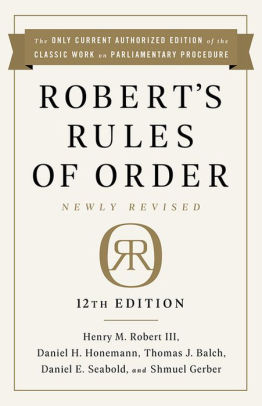 Presiding with ConfidenceIt’s All in the Prep
Arrive Early
Begin on Time
Establish Quorum   				
Approve Minutes
	Correct as Distributed			
	Approve by Consent
Hear Reports
	Act on Recommendations
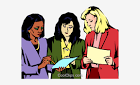 Presiding with Confidence (continued)
Handle Motions
	Get Written Copies       				
	Learn the Steps; Practice the Wording
	   Robert’s Rules of Order Newly Revised in Brief (3rd ed.)
	Maintain Order and Decorum During Debate
		Keeping out of the Weeds
		Handling “Call for the Question!”
Handle Voting
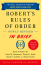 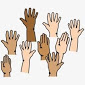 [Speaker Notes: Make sure all know what is being debated and voted on.
A, See that motions are ckearky worded.
B. Repeat wording of motions often.
C. Make the effect of amendments clear..
D.]
Presiding with Confidence (continued)
Announcements and Good of the Order
	Separate Announcements from New Business
	 Brief Summary
Adjourn
	No Motion Necessary
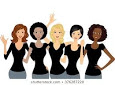 Following UpIt’s Back to the Prep
Week 1
File Meeting Materials for reference
Ask for Minutes within a Week
Write Thank You Notes
Week 2
Review Minutes
Check with members who volunteered for a task